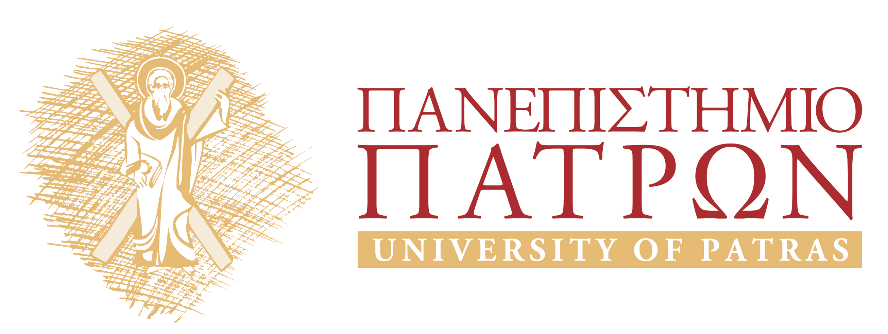 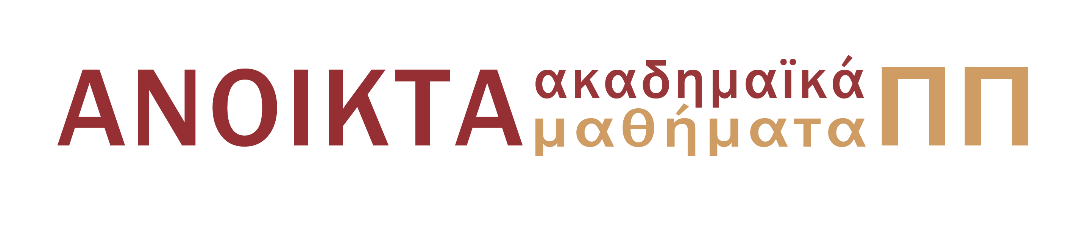 Ψηφιακές Τηλεπικοινωνιές
Ενότητα 14: Ψηφιακή Μετάδοση Σήματος σε  Ζωνοπεριορισμένο Κανάλι AWGN
Καθηγητής Κώστας Μπερμπερίδης
Πολυτεχνική Σχολή
Τμήμα Μηχανικών Η/Υ και Πληροφορικής
Σκοποί  ενότητας
Εισαγωγή του γενικού μοντέλου για την ψηφιακή μετάδοση σήματος σε ζωνοπεριορισμένο κανάλι. Περιγραφή των βασικών προβλημάτων που παρουσιάζονται και των συστημάτων που τα αντιμετωπίζουν.
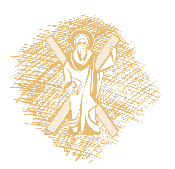 Περιεχόμενα ενότητας
Μετάδοση Παλμού Βασικής Ζώνης σε Ζωνοπεριορισμένο Κανάλι
Προσαρμοσμένο Φίλτρο
Περιγραφή Συστήματος Ψηφιακής Μετάδοσης
Δειγματοληψία Ληφθέντος Σήματος
Διασυμβολική Παρεμβολή (ISI) και συνθήκη Nyquist
Παλμός Ανυψωμένου Συνημιτόνου
Παραμόρφωση Καναλιού
Γραμμικοί Ισοσταθμιστές
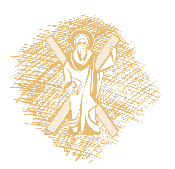 Εισαγωγή (1 από 2)
Στα προηγούμενα μαθήματα θεωρήσαμε ότι ουσιαστικά το κανάλι AWGN είχε άπειρο εύρος ζώνης
Στην πράξη όμως μας ενδιαφέρει η μετάδοση ψηφιακών σημάτων μέσα από ζωνοπεριορισμένα κανάλια
Πράγματι τα περισσότερα κανάλια είναι περιορισμένου εύρους ζώνης: 
Ενσύρματα ευρυζωνικά κανάλια
Ασύρματα επίγεια και δορυφορικά ραδιοκανάλια
Υποβρύχια ακουστικά κανάλια
Κανάλια εγγραφής και ανάγνωσης
Εισαγωγή (2 από 2)
Παράδειγμα
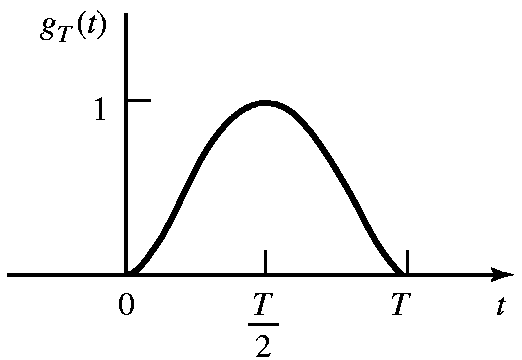 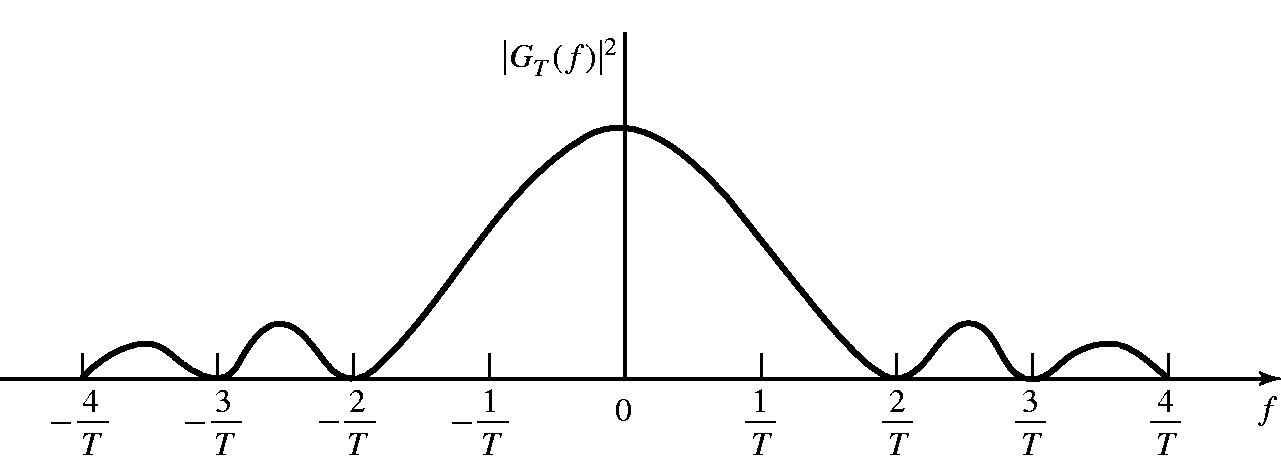 Κανάλι ως Γραμμικό Φίλτρο
c(t)
Ζωνοπεριορισμένο Κανάλι (1 από 2)
Απόκριση πλάτους
περιορισμένο εύρος ζώνης στα Bc Hz
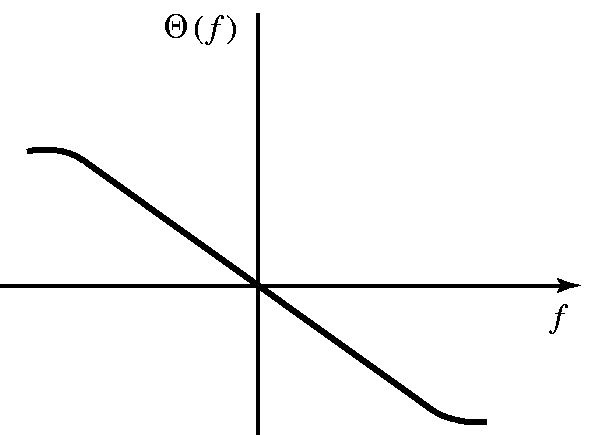 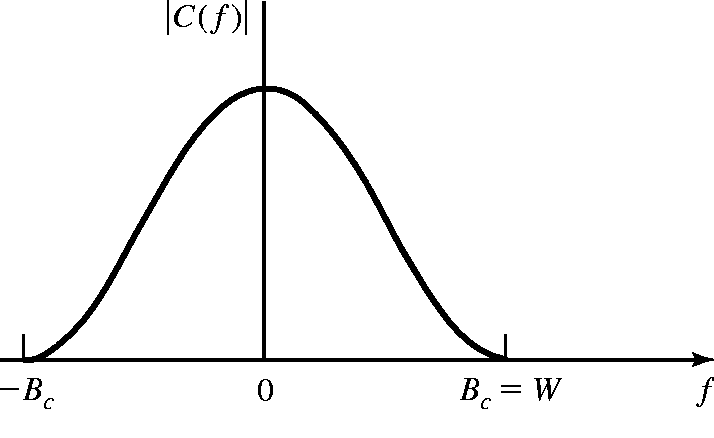 Απόκριση φάσης
Ζωνοπεριορισμένο Κανάλι (2 από 2)
Μετάδοση Παλμού
Προσαρμοσμένο Φίλτρο (1 από 2)
Προσαρμοσμένο Φίλτρο (2 από 2)
Έξοδος Προσαρμοσμένου Φίλτρου
[Speaker Notes: Για απόδειξη σχετικά με την τιμή του σήματος στην έξοδου του προσαρμοσμένου φίλτρου βλ. σελ. 423 του βιβλίου]
Ψηφιακή Μετάδοση (1 από 2)
Ψηφιακή Μετάδοση (2 από 2)
Μετάδοση M-PAM
Βασικό Δομικό Διάγραμμα
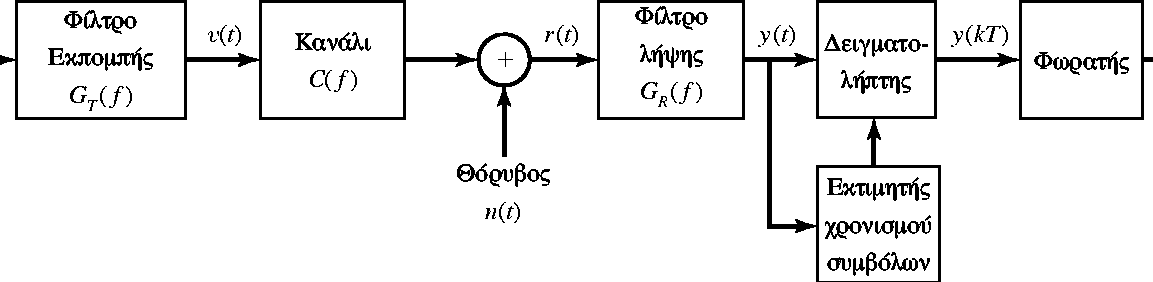 αn
Στη γενική περίπτωση, πριν από το φίλτρο εκπομπής βρίσκεται ένα υποσύστημα μετατροπής μιας δυαδικής ακολουθίας σε Μιαδική (mapper)
Τα φίλτρα εκπομπής και λήψης μπορούν να υλοποιηθούν είτε αναλογικά είτε ψηφιακά. Η ψηφιακή υλοποίηση τείνει να επικρατήσει ακόμη και στις πολύ απαιτητικές περιπτώσεις
Λαμβανόμενο Σήμα
Το σήμα στην έξοδο του φίλτρου πομπού είναι


h(t): η συνέλιξη του φίλτρου πομπού και του καναλιού

Η έξοδος του καναλιού εκφράζεται ως
Φίλτρο Δέκτη
Δειγματοληψία Ληφθέντος Σήματος
Λαμβανόμενο Δείγμα (1 από 2)
Λαμβανόμενο Δείγμα (2 από 2)
Διασυμβολική Παρεμβολή
Διασυμβολική Παρεμβολή
ή Αλληλοπαρεμβολή Συμβόλων
InterSymbol Interference (ISI)







Αποτέλεσμα: γίνεται δυσκολότερη η φώραση του τρέχοντος συμβόλου και αυξάνεται η πιθανότητα σφάλματος
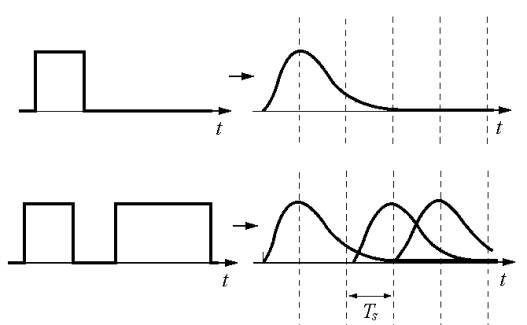 Σχεδιασμός για Μηδενική ISI (1 από 2)
Η διασυμβολική παρεμβολή οφείλεται στη συνολική κρουστική απόκριση


Το κανάλι μετάδοσης είναι δεδομένο και δεν αποτελεί σχεδιαστική παράμετρο
Σχεδιασμός για Μηδενική ISI (2 από 2)
Όμως τα φίλτρα πομπού και δέκτη μπορούν να σχεδιαστούν ώστε


Τότε το μόνο πρόβλημα που απομένει είναι ο θόρυβος
Συνθήκη Nyquist
Ικανοποίηση Συνθήκης
Αν το κανάλι έχει εύρος ζώνης W, τότε

Και απευθείας προκύπτει

Ορίζουμε ως εύρος ζώνης σήματος την ποσότητα:


Για την ικανοποίηση της συνθήκης Nyquist, διακρίνουμε τρεις περιπτώσεις
Η ποσότητα αυτή είναι ίση με το μισό του ρυθμού συμβόλων
ή                    (δηλαδή ρυθμός συμβόλων > 2W )







Τι γίνεται ως προς τη συνθήκη Nyquist;
δεν υπάρχει περίπτωση να ικανοποιηθεί η συνθήκη

Αποτέλεσμα:
δεν υπάρχει τρόπος να αποφύγουμε την ISI
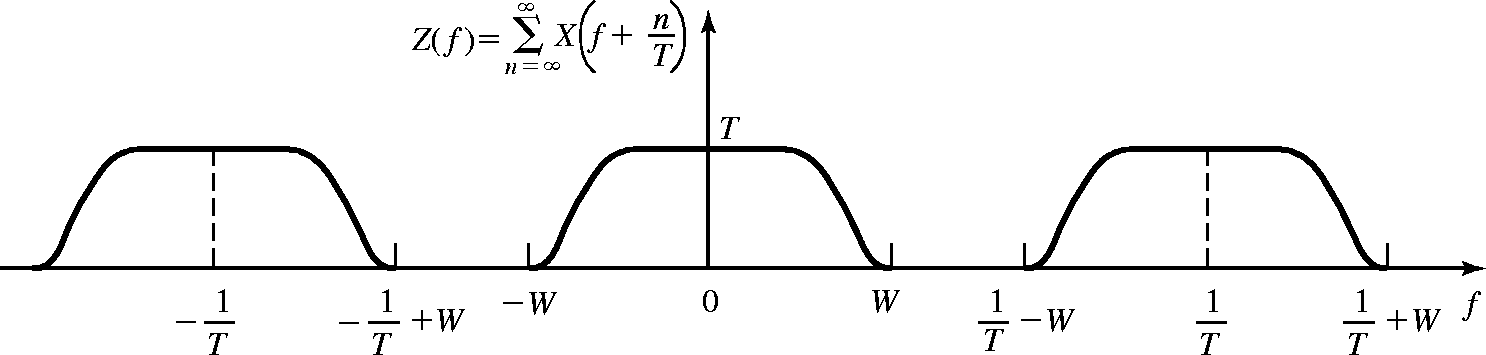 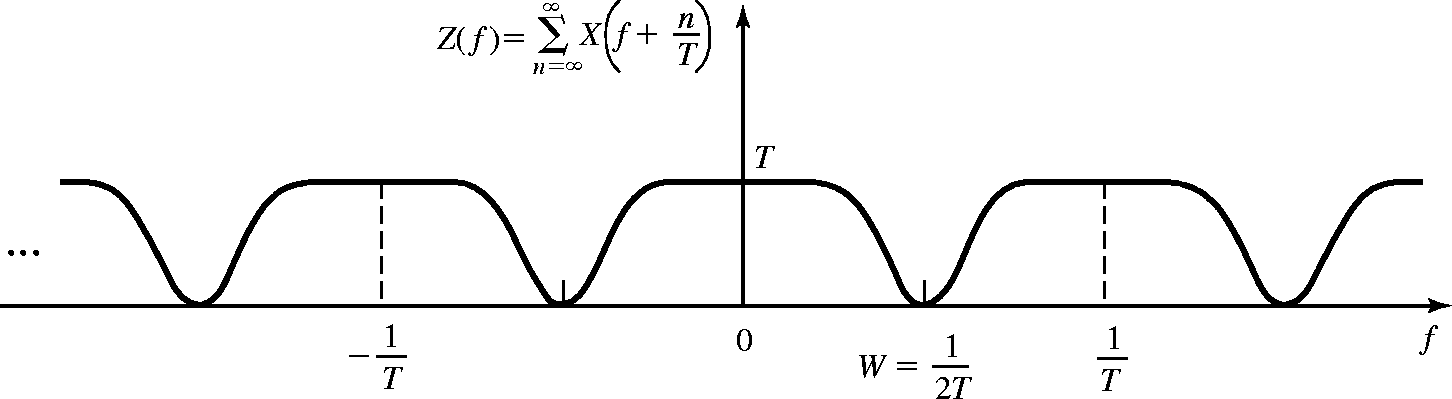 Για τετραγωνικό X(f), απαιτείται
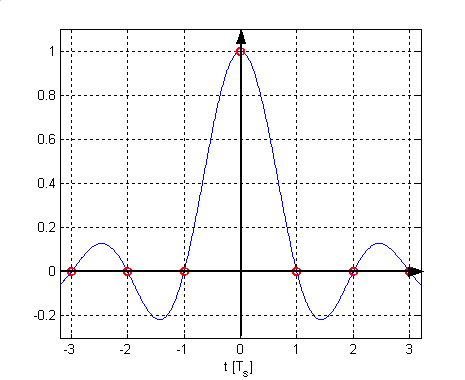 Προβλήματα παλμού sinc (1 από 2)
Προβλήματα από τη χρήση παλμού sinc:
Οι λοβοί του «σβήνουν» αργά (με ρυθμό 1/t): αυτό σημαίνει ότι από ένα σφάλμα χρονισμού  μπορεί να προκύψει σημαντική ISI.  Επίσης, η καθυστέρηση που εισάγεται είναι σχετικά μεγάλη.
Είναι μη αιτιατός, οπότε για να υλοποιηθεί θα πρέπει να αποκόψουμε κάποιους συντελεστές του και να εισάγουμε μια καθυστέρηση.  Επειδή αποσβαίνεται σχετικά πρέπει να διατηρηθού αρκετοί συντελεστές  μεγάλη καθυστέρηση
Προβλήματα παλμού sinc (2 από 2)
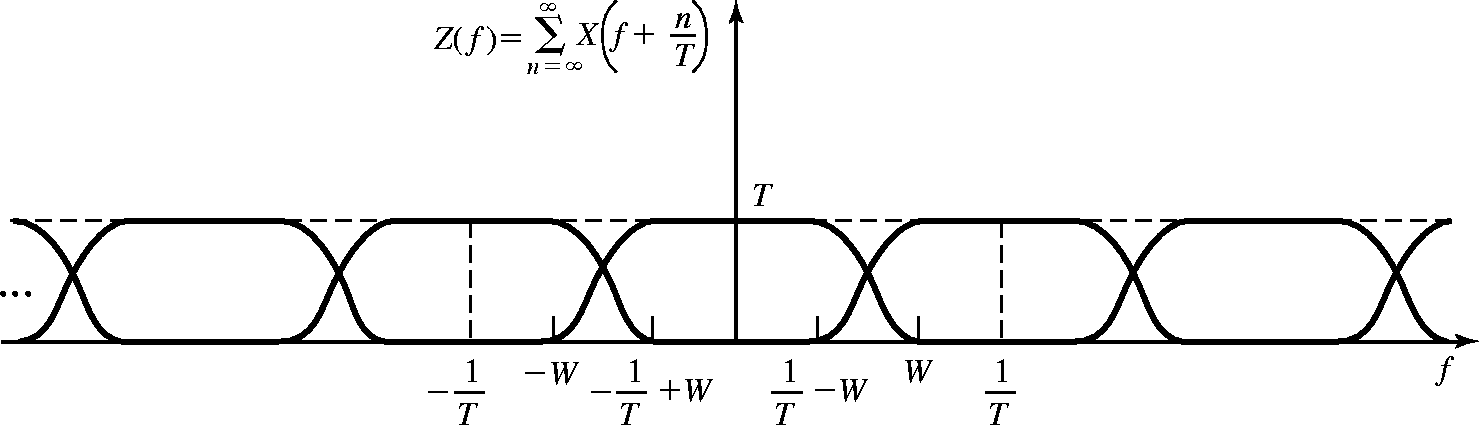 Παλμός Ανυψωμένου Συνημιτόνου (1 από 4)
Παλμός Ανυψωμένου Συνημιτόνου (2 από 4)
Παλμός Ανυψωμένου Συνημιτόνου (3 από 4)
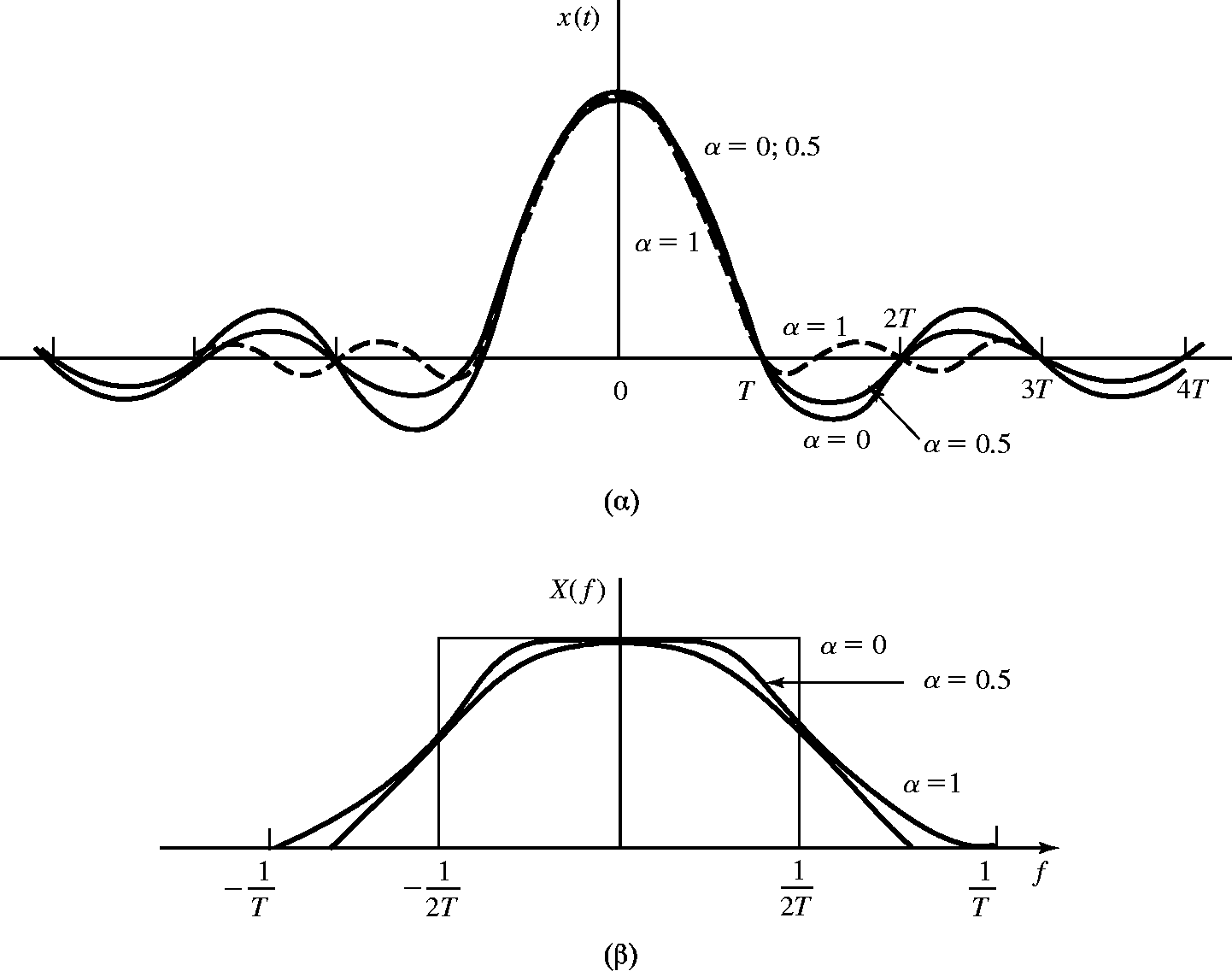 Κρουστική απόκριση
Απόκριση συχνότητας
Παλμός Ανυψωμένου Συνημιτόνου (4 από 4)
Περίπτωση Ιδανικού Καναλιού (1 από 2)
Ιδανικό ζωνοπεριορισμένο κανάλι
μηδενίζεται εκτός W
είναι σταθερό και δεν εισάγει παραμόρφωση εντός εύρους ζώνης


Η συνθήκη Nyquist υπαγορεύει
Επειδή το φίλτρο δέκτη θα πρέπει να είναι προσαρμοσμένο στο φίλτρο πομπού (για μεγιστοποίηση του SNR), επιβάλλεται
Περίπτωση Ιδανικού Καναλιού (2 από 2)
Για να ικανοποιούνται λοιπόν και οι δύο συνθήκες, δηλαδή:
      - μέγιστο SNR 
      - μηδενικό ISI, 
   επιλέγουμε
Δηλαδή τα φίλτρα πομπού και δέκτη επιλέγονται ως παλμοί φάσματος τετραγωνικής ρίζας ανυψωμένου συνημιτόνου (square root raised cosine)
Με κρουστική απόκριση
[Speaker Notes: To square root raised cosine filter δεν έχει zero-crossings στα ακέραια πολλαπλάσια του Τ (εκτός από την περίπτωση που α=0)]
Συμπεράσματα (1 από 2)
Για να έχουμε μηδενική ISI απαιτείται η συνθήκη του Nyquist
Για να ικανοποιείται η συνθήκη του Nyquist θα πρέπει:              εύρος ζώνης σήματος   εύρους ζώνης καναλιού   ή αλλιώς το διαθέσιμο εύρος ζώνης καναλιού ≥ απο το μισό του ρυθμού μετάδοσης


Η ισότητα ικανοποιείται μόνο για παλμό sinc που έχει πολλά πρακτικά προβλήματα
Συμπεράσματα (2 από 2)
Εάν  W>BT , τότε έχουμε διάφορες επιλογές παλμών με πιο συχνά χρησιμοποιούμενο τον παλμό φάσματος ανυψωμένου συνημιτόνου
Γενικά θα πρέπει να ισχύει

     ή ισοδύναμα
Παραμόρφωση Καναλιού (1 από 5)
Παραμόρφωση Καναλιού (2 από 5)
Παραμόρφωση Καναλιού (3 από 5)
Παραμόρφωση Καναλιού (4 από 5)
Παράδειγμα:
Σχ. (α): παλμός μετάδοσης
Σχ. (β): η μορφή του μετά  το πέρασμά του από το κανάλι




Αποτέλεσμα:
τα σημεία μηδενισμών έχουν μετατοπιστεί
     ISI
Παραμόρφωση Καναλιού (5 από 5)
Και στην περίπτωση μη ιδανικού καναλιού, για να έχουμε μηδενική ISI θα πρέπει να έχουμε:
εύρος ζώνης σήματος ≤ εύρος ζώνης καναλιού
και ικανοποίηση συνθήκης Nyquist


Πώς μπορούμε να το πετύχουμε αυτό;
Διακρίνουμε δύο περιπτώσεις:
Σχεδιασμός Συστήματος με Γνωστό Κανάλι
Άγνωστο Κανάλι (1 από 2)
Άρα, αν το κανάλι είναι γνωστό και δε μεταβάλλεται χρονικά, τότε μπορούμε να σχεδιάσουμε κατάλληλα το σύστημα ώστε να έχουμε μηδενική ISI
Στην πράξη, το κανάλι είναι:
άγνωστο
π.χ. το ενσύρματο ευρυζωνικό κανάλι: κάθε φορά που ξεκινά μια σύνδεση, δε γνωρίζουμε τα χαρακτηριστικά του καναλιού που θα την εξυπηρετήσει
εφόσον ξεκινήσει η σύνδεση, το κανάλι παραμένει περίπου σταθερό
και πολύ γρήγορα χρονικά μεταβαλλόμενο
π.χ. το ασύρματο (ραδιο-) κανάλι
το κανάλι μεταβάλλεται σημαντικά με το χρόνο

Στις περιπτώσεις αυτές δεν μπορούμε να χρησιμοποιήσουμε τους κανόνες σχεδιασμού που είδαμε παραπάνω.
Άγνωστο Κανάλι (2 από 2)
Ισοδύναμο Φίλτρο Καναλιού
Γραμμικοί Ισοσταθμιστές (1 από 2)
Εφόσον το όλο πρόβλημα εκφράστηκε με γραμμικό τρόπο μπορούμε να χρησιμοποιήσουμε ένα γραμμικό φίλτρο για την αντιμετώπισή του

Σκοπός του φίλτρου είναι να αναιρέσει την παραμόρφωση του καναλιού

Οι παράμετροί του ορίζονται με βάση του χαρακτηριστικά του καναλιού

Το φίλτρο αυτό ονομάζεται ισοσταθμιστής καναλιού (channel equalizer)

Στο βιβλίο χρησιμοποιείται και ο όρος εξισωτής καναλιού
Γραμμικοί Ισοσταθμιστές (2 από 2)
Διάκριση των ισοσταθμιστών με βάση τη ρύθμιση των παραμέτρων τους:
Ισοσταθμιστές Προρύθμισης (Preset Equalizers):
   Όταν το κανάλι είναι άγνωστο, αλλά χρονικά σταθερό, τότε ο ισοσταθμιστής μπορεί να οριστεί μια φορά στην αρχή και μετά να λειτουργεί χωρίς να αλλάζουν οι παράμετροί του
Προσαρμοστικοί Ισοσταθμιστές (Adaptive Equalizers):
   Όταν το κανάλι είναι χρονικά μεταβαλλόμενο, τότε ο ισοσταθμιστής θα πρέπει κι αυτός να αλλάζει συνεχώς, ώστε να παρακολουθεί τις αλλαγές του καναλιού
Συνδυασμός των παραπάνω:
        Ο ισοσταθμιστής υπολογίζεται κατά διαστήματα  
        σταθερής διάρκειας ή εφόσον ανιχνεύσει αλλαγή του  
        καναλιού
Ένας απλός ισοσταθμιστής
Πώς εκφράζεται το πρόβλημα στη συχνότητα;
Τα φίλτρα πομπού και δέκτη επιλέχθηκαν ώστε:

Ο ισοσταθμιστής μπορεί να ρυθμιστεί ώστε

Άρα, η απόκριση συχνότητας του ισοσταθμιστή είναι το αντίστροφο της απόκρισης συχνότητας του καναλιού
Για το όλο σύστημα ισχύει:
Δομικό Διάγραμμα
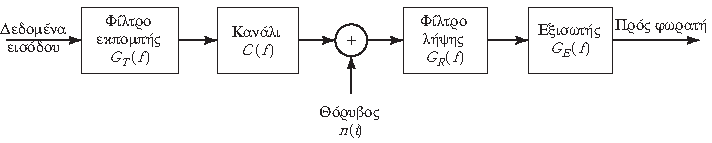 Ισοσταθμιστής
Φίλτρα Πομπού - Δέκτη
Τεχνικές ισοστάθμισης
Κατηγοριοποιήσεις τεχνικών ισοστάθμισης ανάλογα με:
Το μαθηματικό κριτήριο με βάση το οποίο γίνεται αποκατάσταση της συμβολοσειράς (ML, MMSE, ZF)
Τη δομή τους (π.χ., απλοί γραμμικοί,  ισοσταθμιστές ανάδρασης αποφάσεων κλπ)
Τη φύση του καναλιού (π.χ., πολυδρομικό, χρονικά μεταβαλλόμενο κλπ)
Το εάν το κανάλι έχει μη γραμμική συμπεριφορά ή όχι
Την χρήση ή όχι ακολουθίας εκμάθησης
Την ύπαρξη πολλαπλών κεραιών σε πομπό ή/και δέκτη
Την πλατφόρμα υλοποίησης
κλπ
Ζωνοπερατά Κανάλια (1 από 4)  (OXI)
Τα προηγούμενα αναφέρονταν σε μετάδοση PAM βασικής ζώνης
Τι ισχύει στη ζωνοπερατή μετάδοση PAM, QAM, PSK;
Θα πρέπει να ορίσουμε το ισοδύναμο χαμηλοπερατό σήμα που μας βοηθάει στη μαθηματική ανάλυση

Υπενθύμιση
Ζωνοπερατή Μετάδοση PAM:

Ζωνοπερατή Μετάδοση QAM:
Ζωνοπερατά Κανάλια (2 από 4) (OXI)
Τα δύο διαμορφωμένα κατά πλάτος ορθογώνια φέροντα διαμορφώνονται από τα σήματα





Ισοδύναμο σήμα βασικής ζώνης (μιγαδικός αριθμός)
	Η ακολουθία {αn} είναι μια μιγαδική ακολουθία με στοιχεία τα 	σημεία του αστερισμού QAM
όπου αnc , αns είναι οι ακολουθίες τιμών πλάτους που μεταφέρονται από τις δύο φέρουσες
Ζωνοπερατά Κανάλια (3 από 4) (OXI)
Το ζωνοπερατό σήμα που τελικά μεταδίδεται φυσικά δεν είναι μιγαδικό, αλλά πραγματικό

Ισοδύναμο σήμα βασικής ζώνης (χαμηλοπερατό σήμα)

PAM: πραγματικό σήμα
QAM, PSK: μιγαδικό σήμα, εφόσον η πληροφορία είναι μιγαδική (σημεία του αστερισμού)
Ζωνοπερατά Κανάλια (4 από 4) (OXI)
Μετατροπή (OXI)
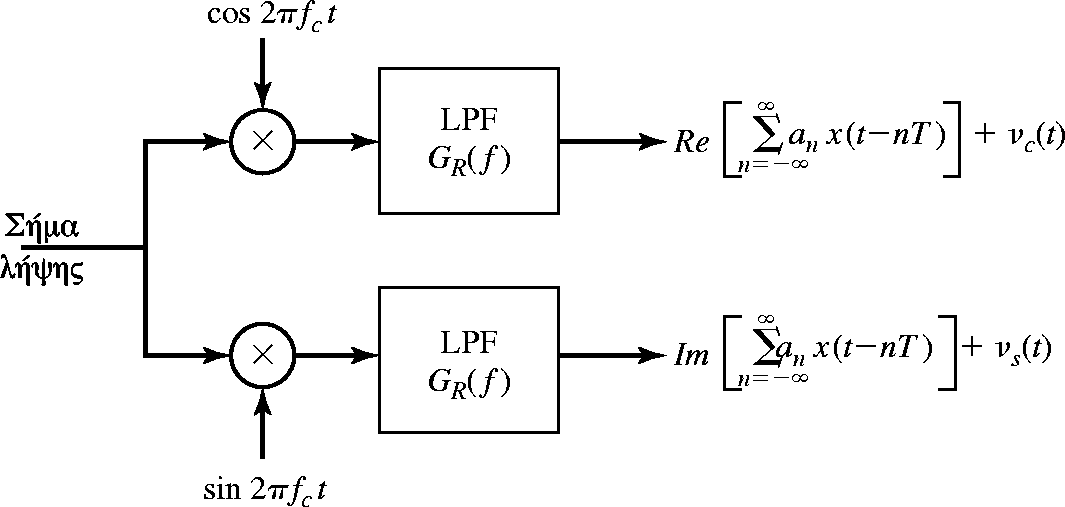 Διάγραμμα Οφθαλμού (OXI)
Διάγραμμα Οφθαλμού 2-PAM (OXI)
Διάγραμμα Οφθαλμού 4-PAM (OXI)
Επίδραση ISI στο Άνοιγμα Οφθαλμού (OXI)
Τέλος Ενότητας 14
Χρηματοδότηση
Το παρόν εκπαιδευτικό υλικό έχει αναπτυχθεί στo πλαίσιo του εκπαιδευτικού έργου του διδάσκοντα.
Το έργο «Ανοικτά Ακαδημαϊκά Μαθήματα στο Πανεπιστήμιο Πατρών» έχει χρηματοδοτήσει μόνο την αναδιαμόρφωση του εκπαιδευτικού υλικού. 
Το έργο υλοποιείται στο πλαίσιο του Επιχειρησιακού Προγράμματος «Εκπαίδευση και Δια Βίου Μάθηση» και συγχρηματοδοτείται από την Ευρωπαϊκή Ένωση (Ευρωπαϊκό Κοινωνικό Ταμείο) και από εθνικούς πόρους.
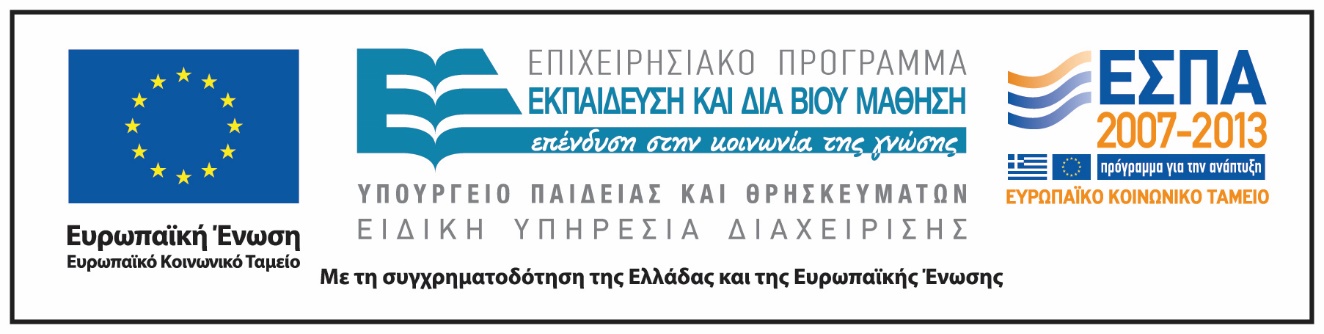 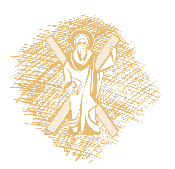 Σημειώματα
Σημείωμα Ιστορικού Εκδόσεων Έργου
Το παρόν έργο αποτελεί την έκδοση 1.00.
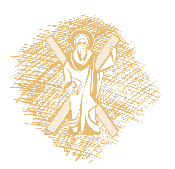 Σημείωμα Αναφοράς
Copyright Πανεπιστήμιο Πατρών, Κώστας Μπερμπερίδης. «Ψηφιακές Τηλεπικοινωνίες». Έκδοση: 1.0. Πάτρα 2015. Διαθέσιμο από τη δικτυακή διεύθυνση: https://eclass.upatras.gr/courses/CEID1110/.
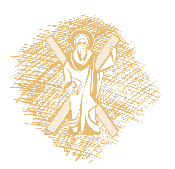 Σημείωμα Αδειοδότησης
Το παρόν υλικό διατίθεται με τους όρους της άδειας χρήσης Creative Commons Αναφορά, Μη Εμπορική Χρήση Παρόμοια Διανομή 4.0 [1] ή μεταγενέστερη, Διεθνής Έκδοση.   Εξαιρούνται τα αυτοτελή έργα τρίτων π.χ. φωτογραφίες, διαγράμματα κ.λ.π.,  τα οποία εμπεριέχονται σε αυτό και τα οποία αναφέρονται μαζί με τους όρους χρήσης τους στο «Σημείωμα Χρήσης Έργων Τρίτων».
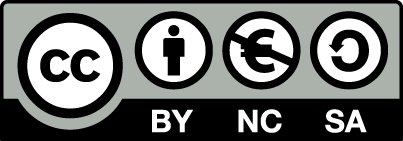 [1] http://creativecommons.org/licenses/by-nc-sa/4.0/ 
Ως Μη Εμπορική ορίζεται η χρήση:
που δεν περιλαμβάνει άμεσο ή έμμεσο οικονομικό όφελος από την χρήση του έργου, για το διανομέα του έργου και αδειοδόχο
που δεν περιλαμβάνει οικονομική συναλλαγή ως προϋπόθεση για τη χρήση ή πρόσβαση στο έργο
που δεν προσπορίζει στο διανομέα του έργου και αδειοδόχο έμμεσο οικονομικό όφελος (π.χ. διαφημίσεις) από την προβολή του έργου σε διαδικτυακό τόπο

Ο δικαιούχος μπορεί να παρέχει στον αδειοδόχο ξεχωριστή άδεια να χρησιμοποιεί το έργο για εμπορική χρήση, εφόσον αυτό του ζητηθεί.
Διατήρηση Σημειωμάτων
Οποιαδήποτε αναπαραγωγή ή διασκευή του υλικού θα πρέπει να συμπεριλαμβάνει:
το Σημείωμα Αναφοράς
το Σημείωμα Αδειοδότησης
τη δήλωση Διατήρησης Σημειωμάτων
το Σημείωμα Χρήσης Έργων Τρίτων (εφόσον υπάρχει)
μαζί με τους συνοδευόμενους υπερσυνδέσμους.
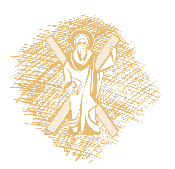 Σημείωμα Χρήσης Έργων Τρίτων
Το Έργο αυτό κάνει χρήση των ακόλουθων έργων:
Οι εικόνες στις διαφάνειες 15, 26, 27, 31, 34, 43, 58, 60, 61 και 62 έχουν δημιουργηθεί με βάση αντίστοιχες εικόνες στο βιβλίο «Συστήματα Τηλεπικοινωνιών», J. G. Proakis, M. Salehi, Εθνικό και Καποδιστριακό Πανεπιστήμιο Αθηνών (Μετάφραση-Επιμέλεια: Καρούμπαλος Κ. και Ζέρβας Ε., Καραμπογιάς Σ., Σαγκριώτης Ε.)
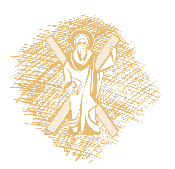